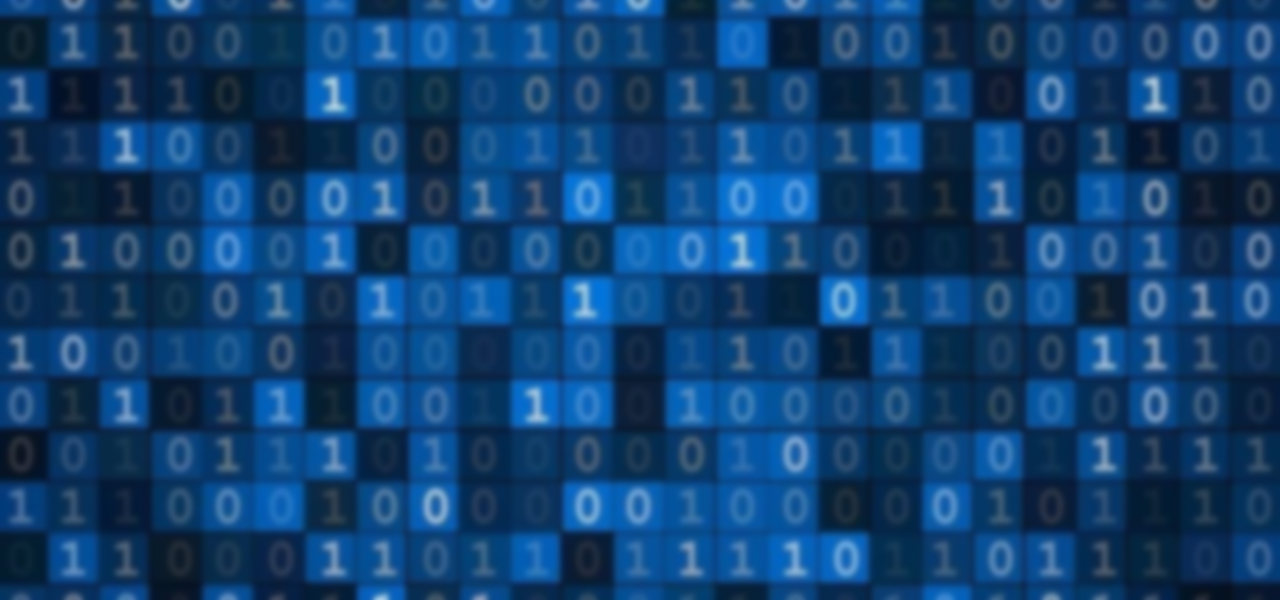 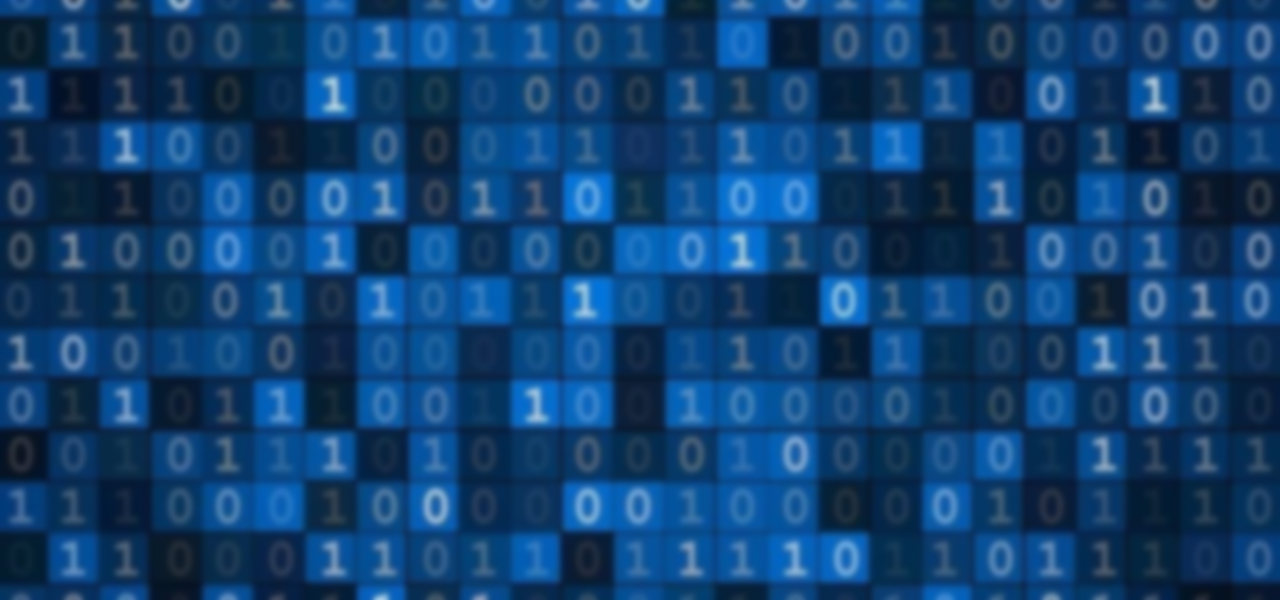 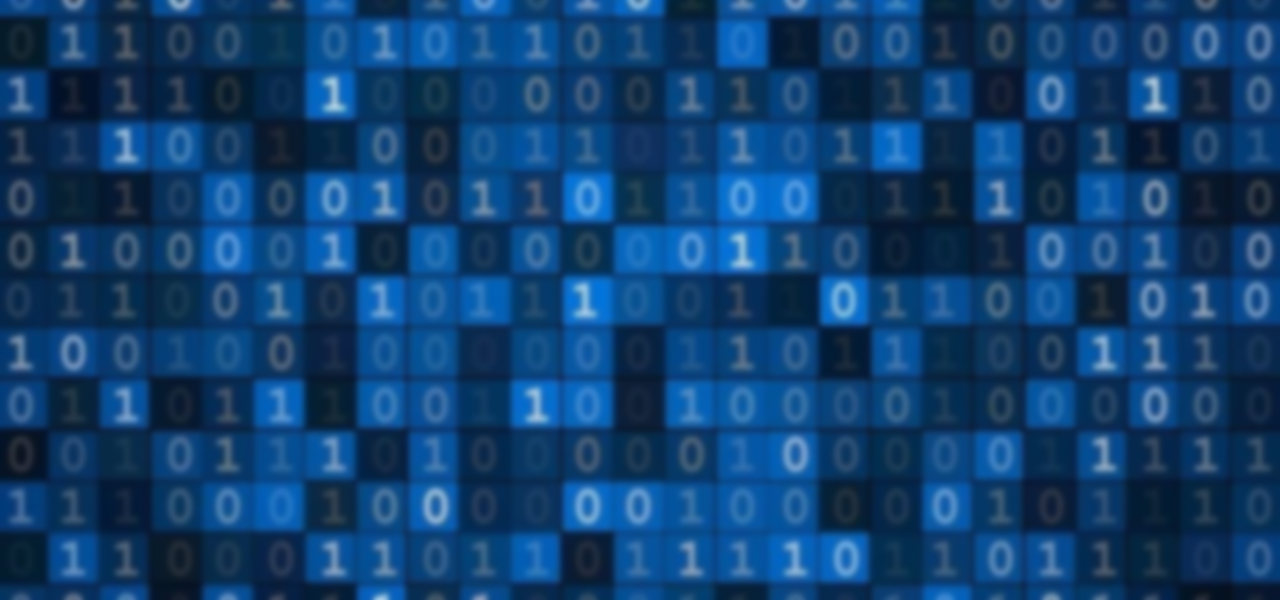 Cybersecurity and Data Encryption
Kelly Hiersche 
Middlesboro High School | Algebra II |  10-11
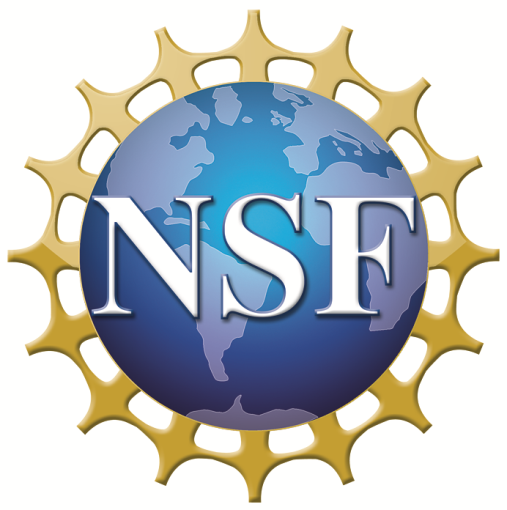 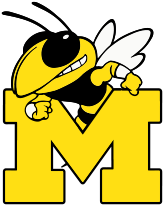 RET is funded by 
the National Science Foundation, grant 
# EEC-1710826
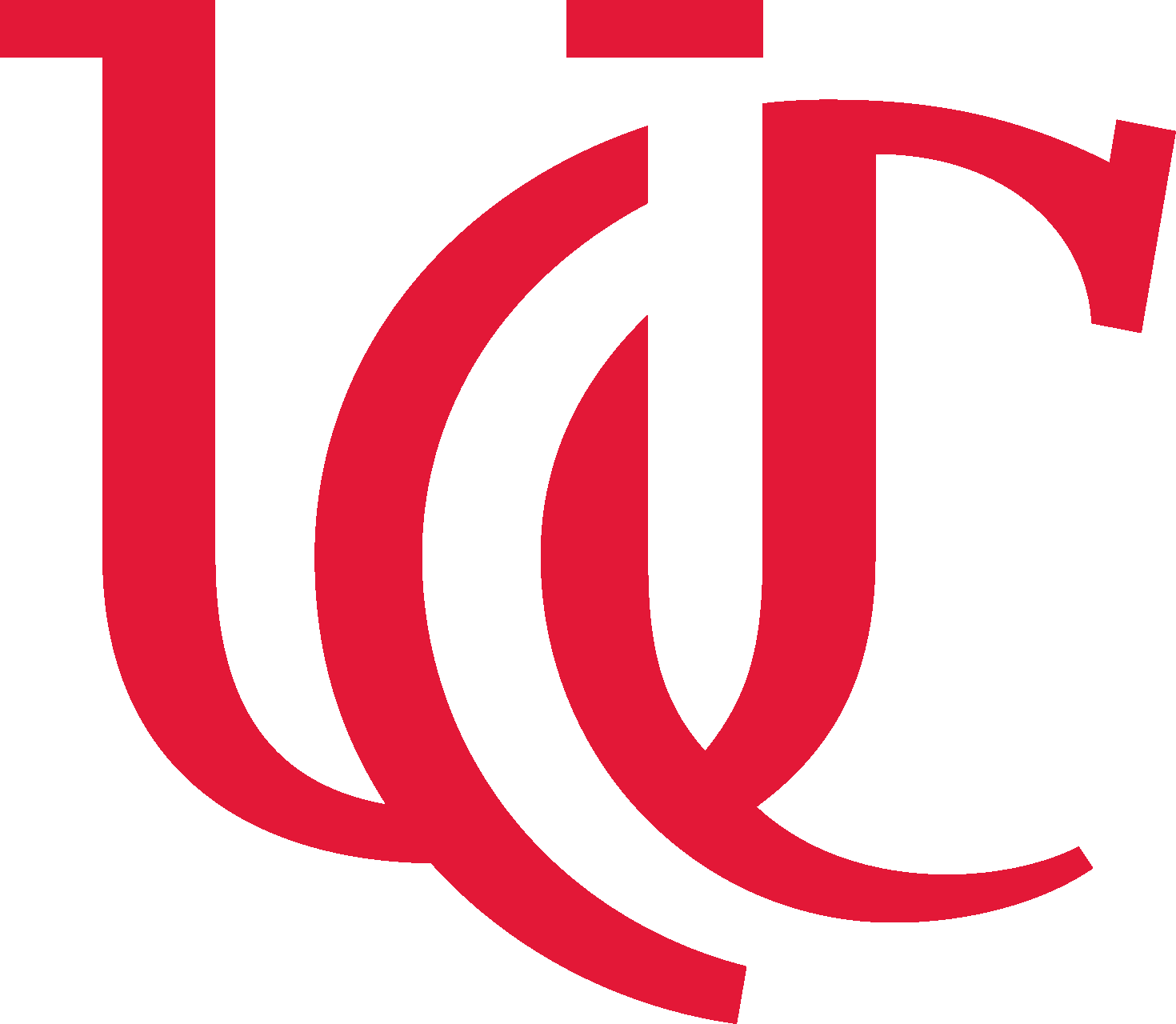 Security Significance
Student Scholarship
Summer Study
Why is Cybersecurity an important field?






    How do we relate cybersecurity to Algebra II?  






        When will we be ready to cover this topic?
Define – Cryptography terms & concepts





       Understand – What makes an encryption method effective?



Efficient for good guys to compute – computationally difficult for infiltrators to reverse 
       Today – How is math used to encrypt information? 



       Method – Engineering Design Process
Encryption – Ensuring data security from   infiltrators 













       Confidentiality – Encryption through shared, secret key; Diffie-Hellman Exchange 












       Integrity – Ensure a message has not              changed as it traveled; Hash functions













       Authentication – Confirm a message came from the intended sender; RSA
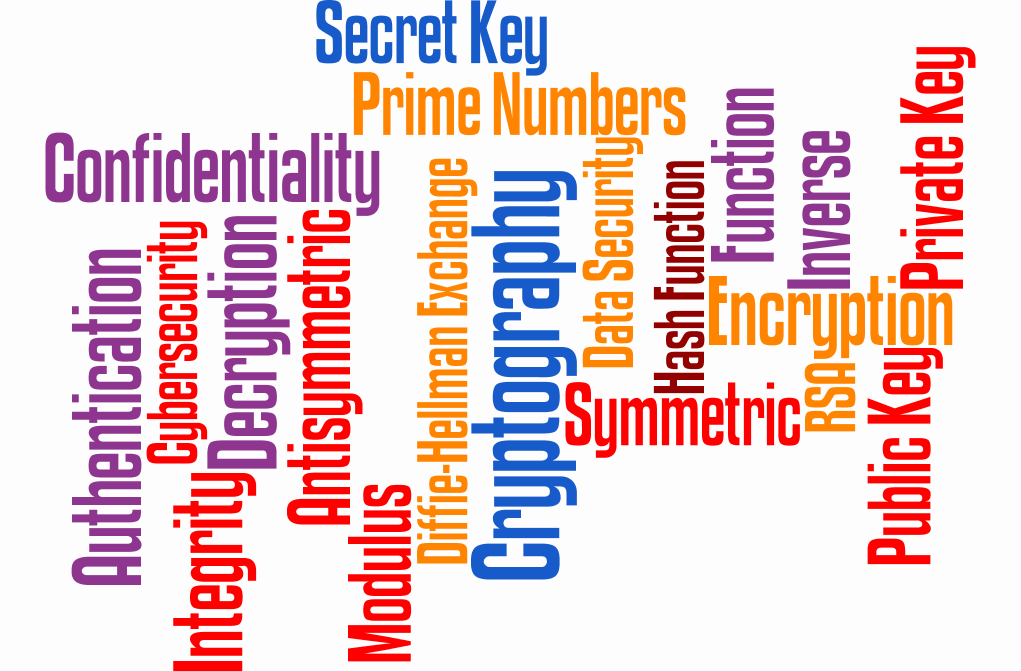 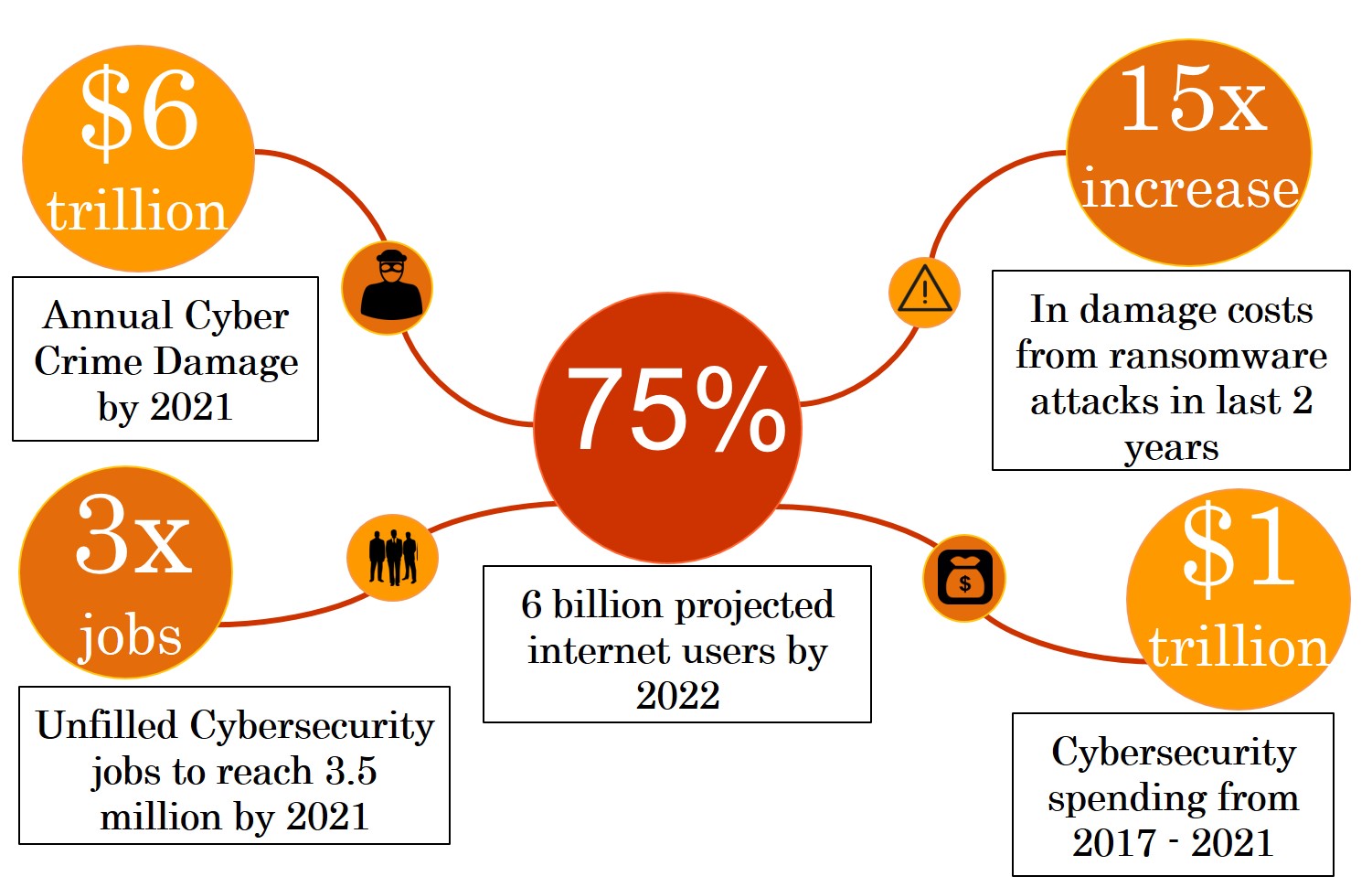 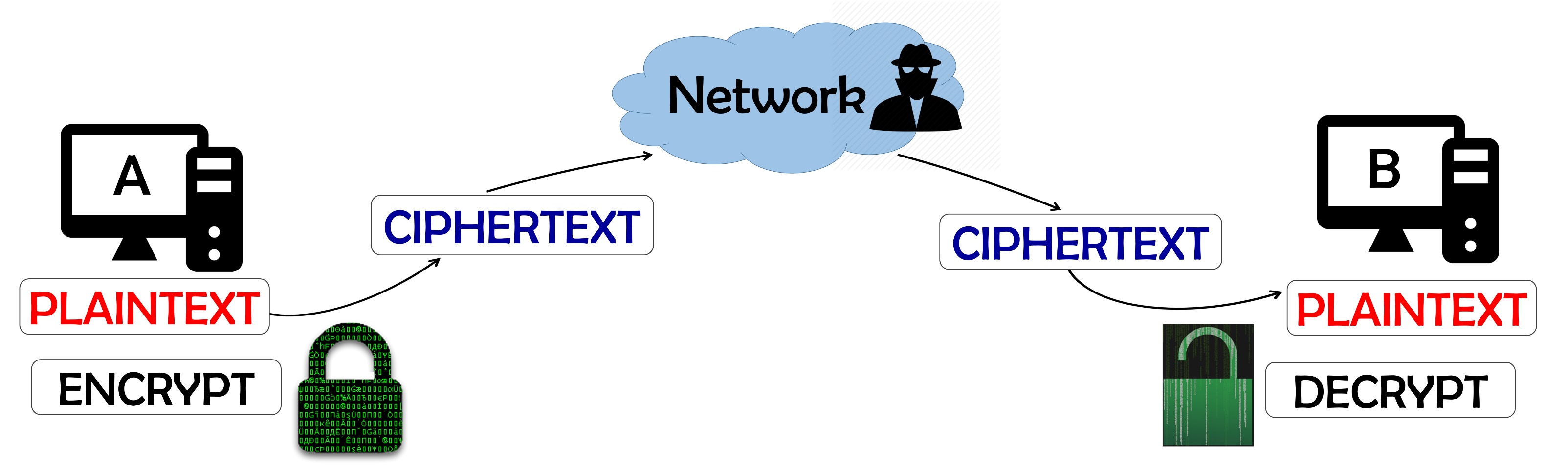 “If lots of smart people have failed to solve a problem, then it probably won’t be solved (soon).”  - Kaufman
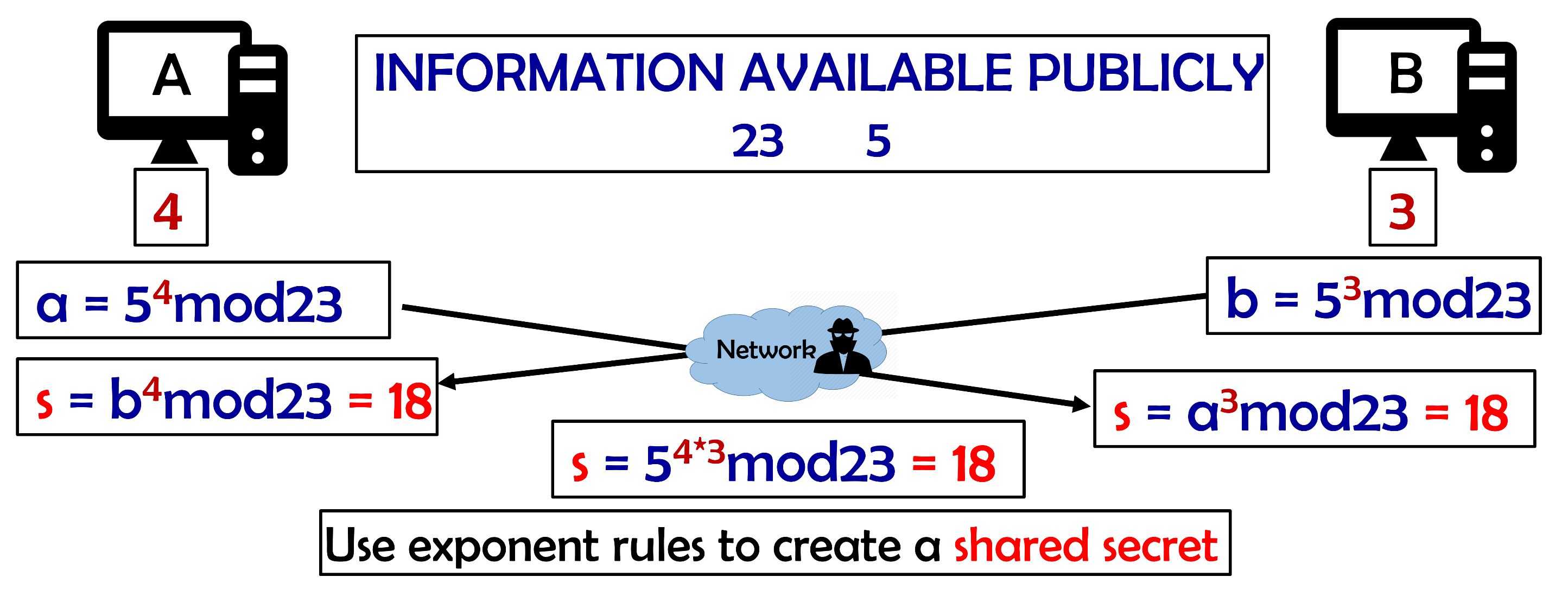 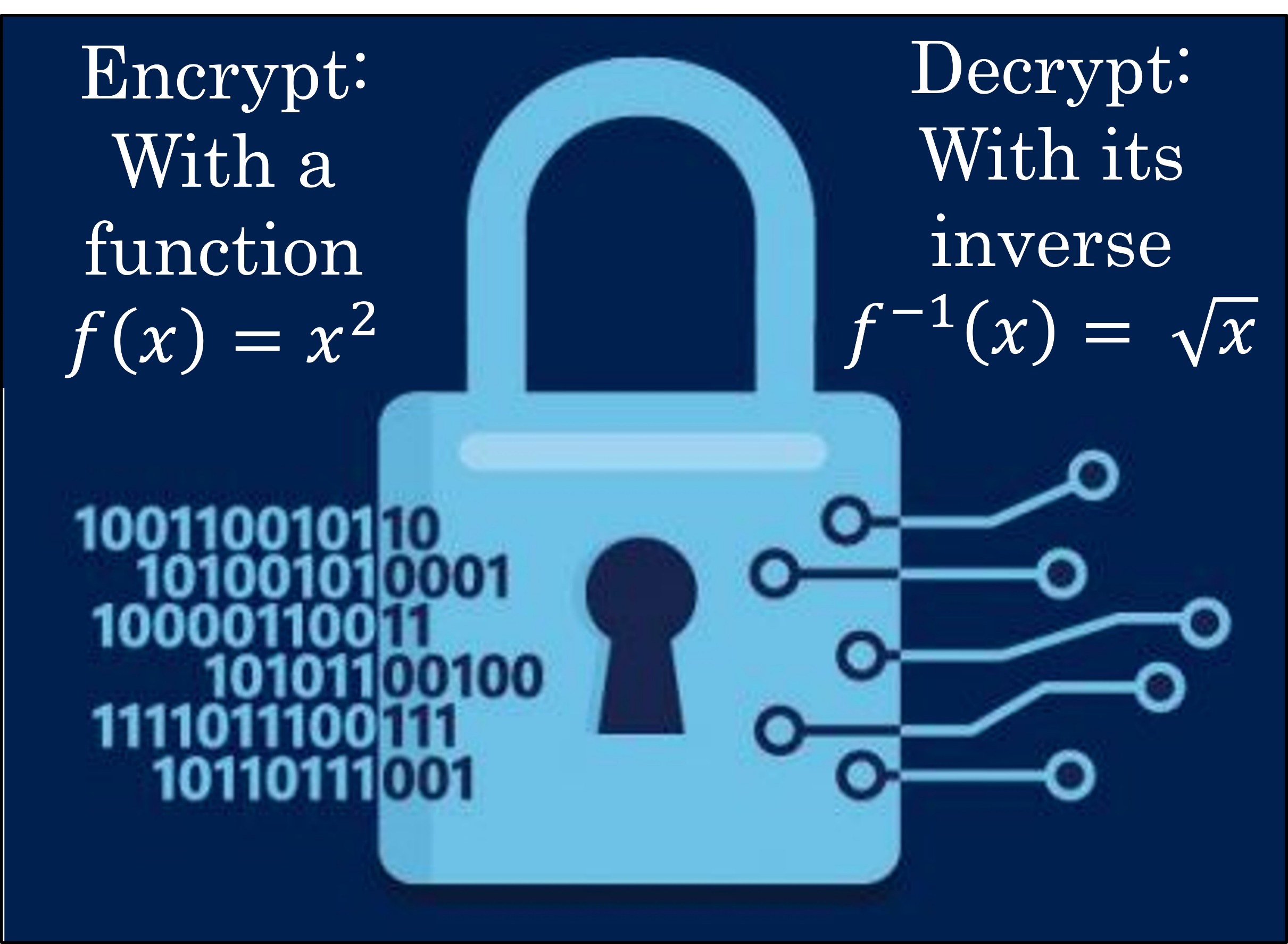 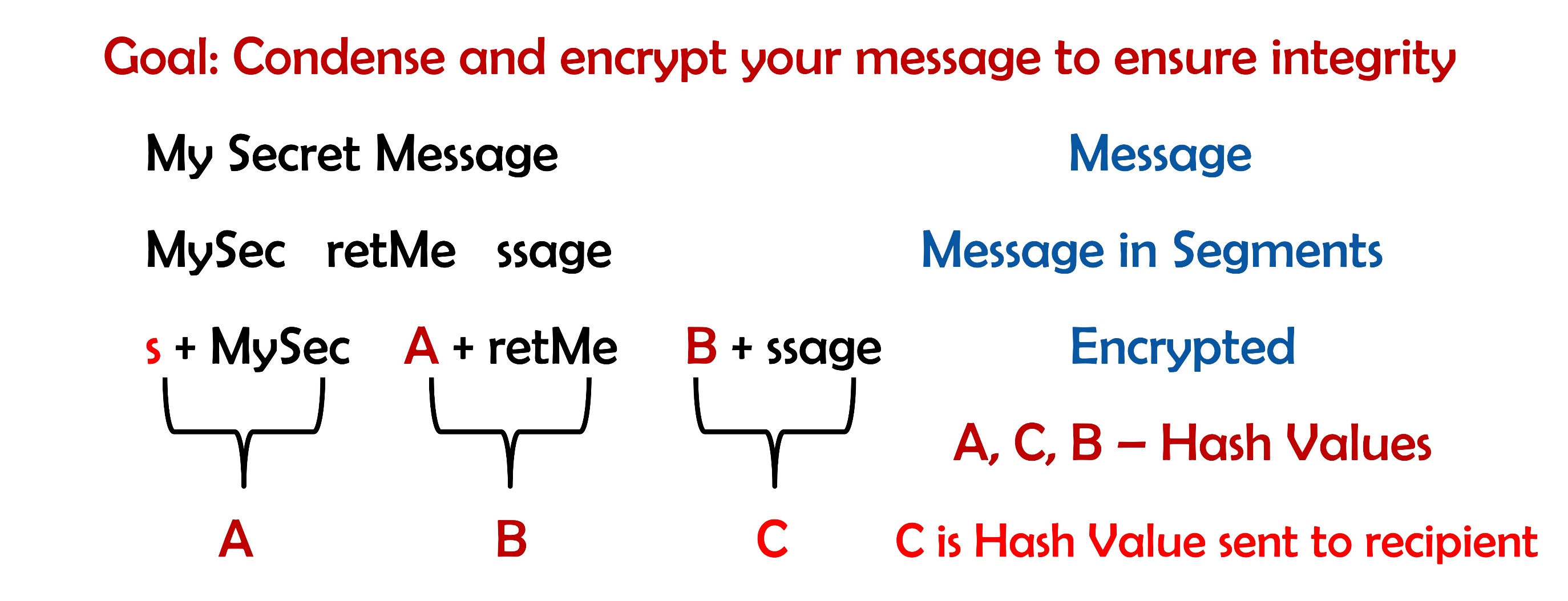 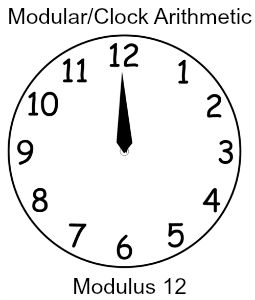 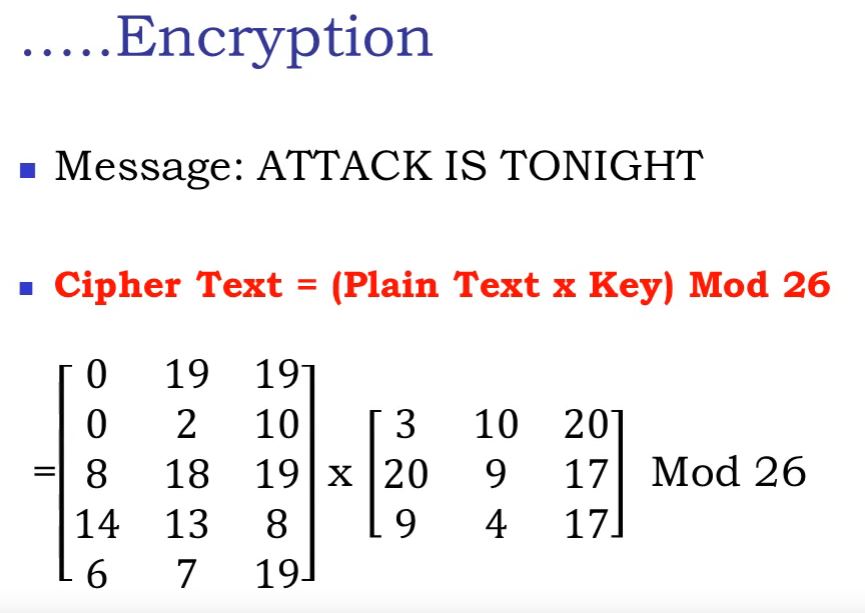 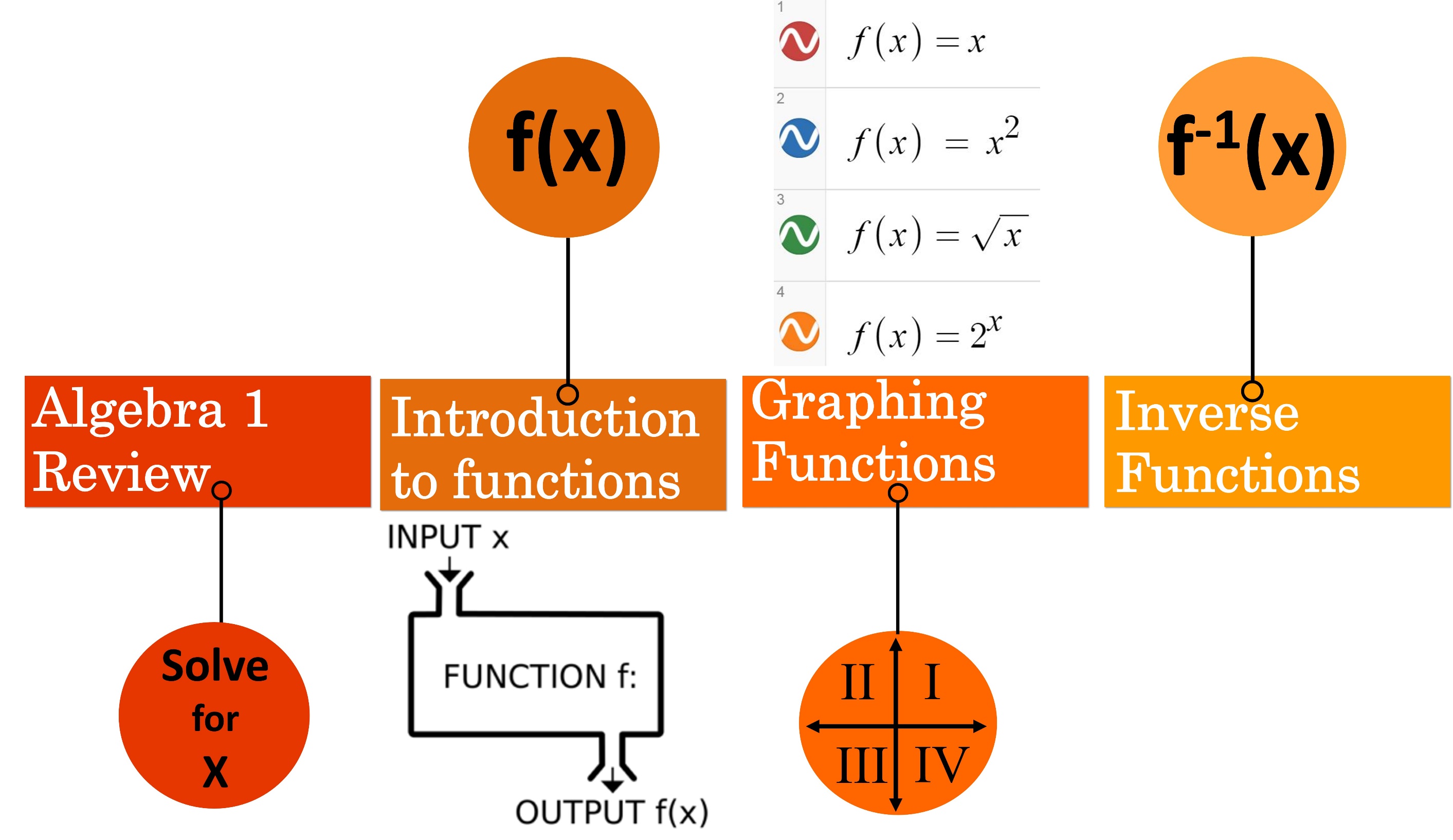 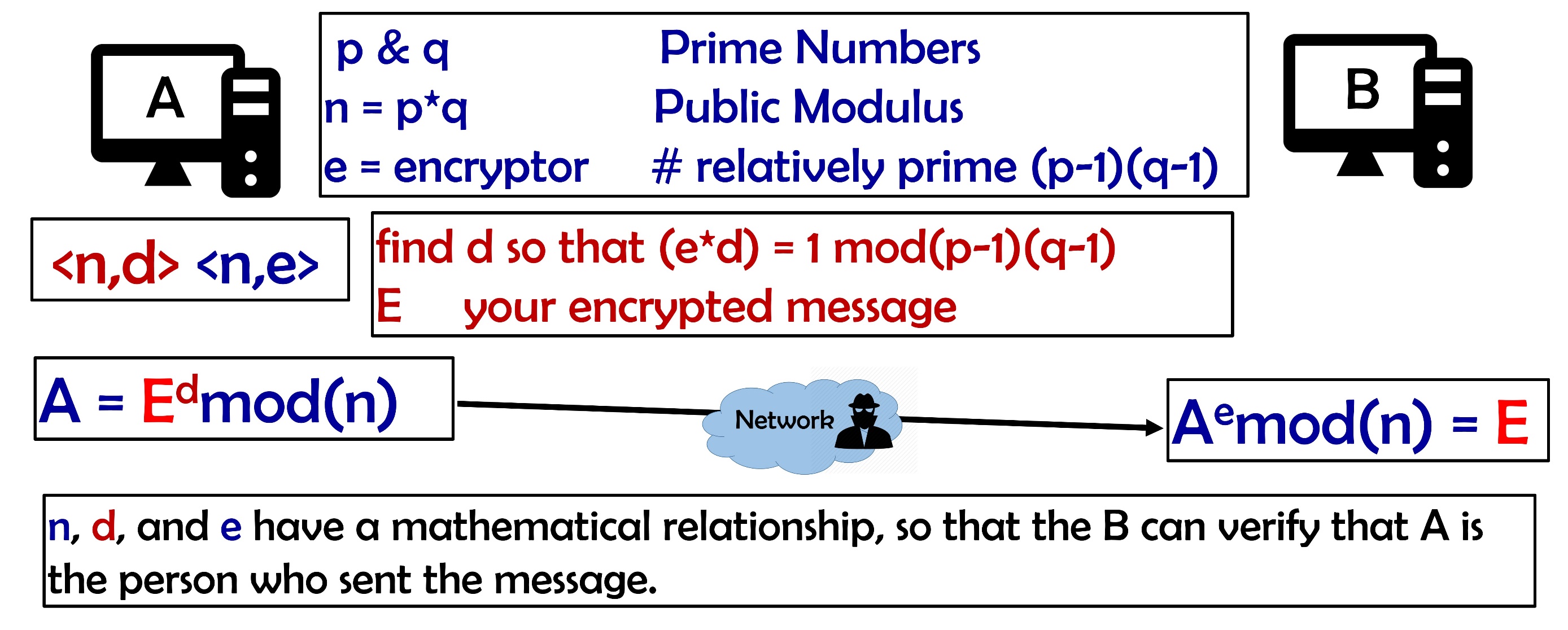 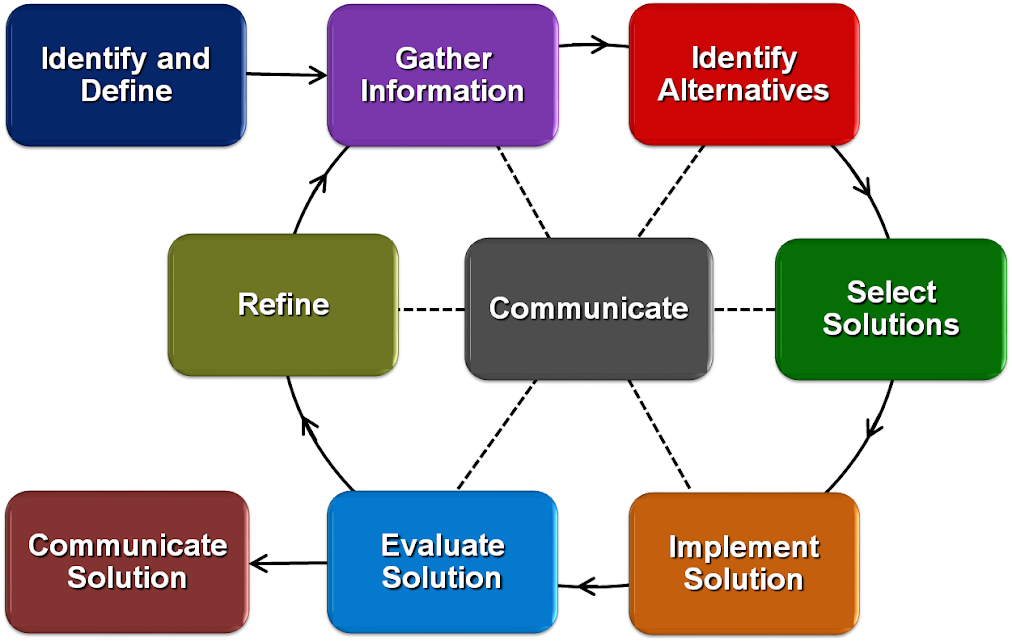